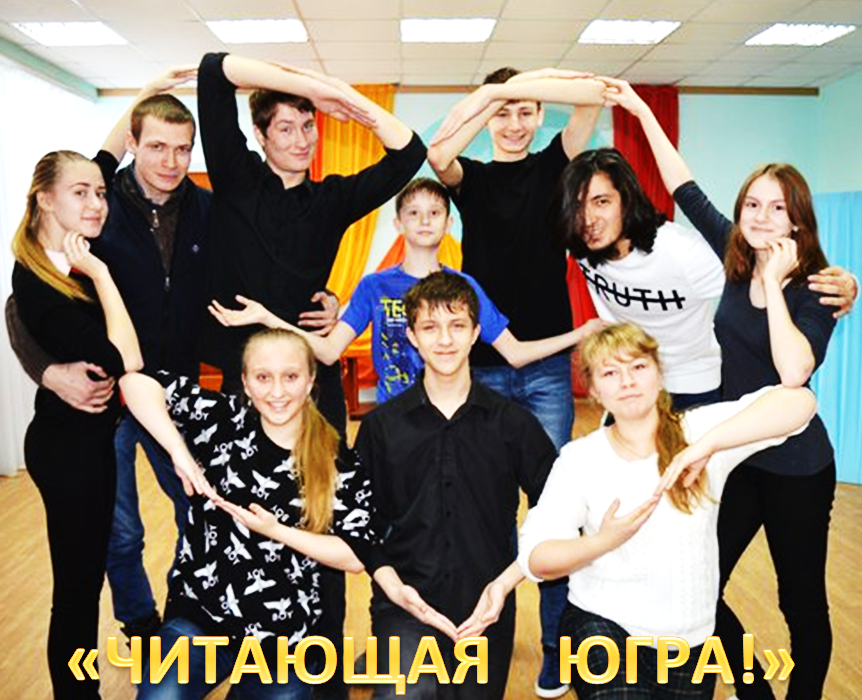 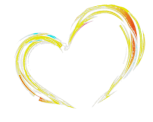 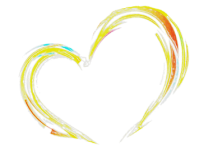 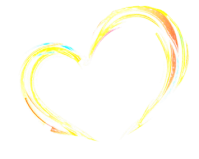 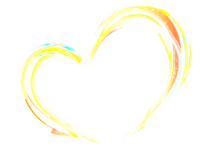 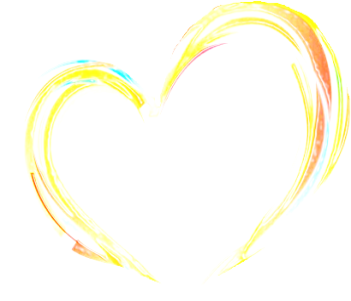 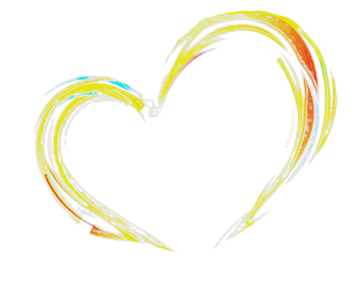 «СЕРПАНТИН»
молодежное объединение
Продолжительность: 9 месяцев 
Сроки реализации: 
начало сентябрь  2019г. - май 2020года
Данный  проект полностью отвечает современным тенденциям, которые озвучены в национальном проекте «Образование»;в разделе: социальная активность; в  пункте: вовлечение молодежи в творческую деятельность
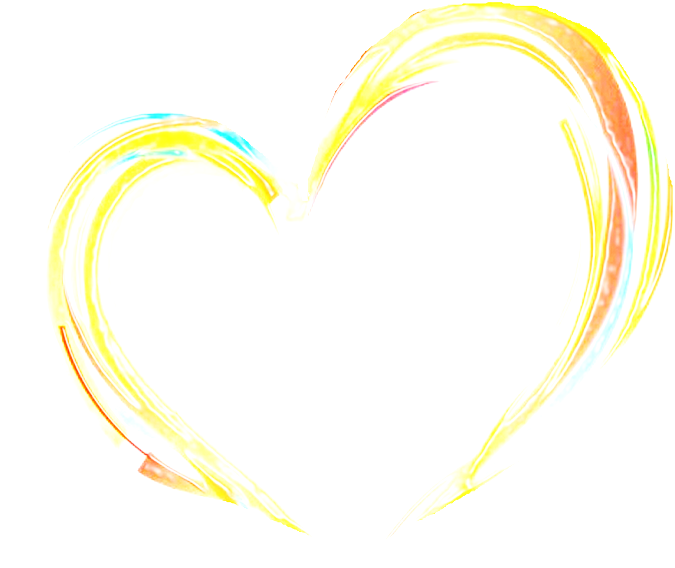 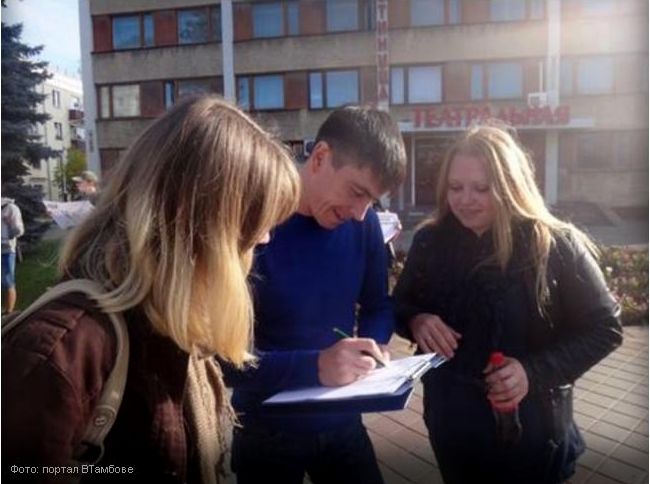 Исследование  прошло на  базе  3-х школ гп Пойковский
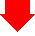 в поселении около  4000 подростков  в возрасте  от 14 до  18 лет
ОРГАНИЗОВАННЫ:
кружки, спорт, танцы
около  1400
подростков
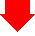 НЕ ОРГАНИЗОВАННЫ
около 600 
подростков
Неорганизованные подростки и молодежь гп Пойковского, в возрасте от 14 до 20 лет
ЦЕЛЕВАЯ ГРУППА
Цель: организация  в гп Пойковский  молодежного сообщества для неорганизованных подростков и молодежи   в возрасте от 14 до 20 лет на  основе добровольчества (волонтерства) и творчества

Задачи:
-информационная   работа по привлечению  неорганизованных подростков;
-организация  инициативной  группы;
-сотрудничество с социальными партнерами;
-фото-видео сопровождение  процесса  коллективной деятельности;
-подведение  итогов;
-трансляция  опыта .
Направления деятельности
Социальное: добровольчество и волонтерство:
-люди с ОВЗ;
-одинокие пенсионеры;
-бездомные животные;

Творческое: организация  и   проведения   театральных   постановок для жителей поселения;

Информационно-просветительское: трансляция  опыта.
Организационные: создание  условий для коллективной  молодежной  деятельности; организация  инициативной  группы.
Практические: разработка  плана деятельности; 
Информационные: информационная   работа по привлечению; трансляция  опыта
Коммуникативные: сотрудничество с социальными партнерами;
Аналитические: подведение  итогов
РЕЗУЛЬТАТЫ
-создано   молодежное  объединение  «Серпантин»;общий  состав  на апрель – 45 человек; 
активный состав  - 20 человек;
генераторы  идей – 10 человек;
медийщики – 5 человек;
фотографы – 5;
лидеры -5;
-страничка молодежного  сообщества  в сети Контакт
  https://vk.com/serpantin.dobro-разработано Положение о молодежном   объединении «Серпантин«;- налажено социальное партнерство (7 позиций)
СОЦИАЛЬНЫЕ ПАРТНЕРЫ
мультикативность
данного  проекта  уникальна за  счет того что  его  возможно  адаптировать под любой  подростковый  коллектив в любой  части России, да и пожалуй  всего мира.

Это может происходить посредством  трансляции  опыта в сети интернет, издательства  методических материалов, участия  в  форумах  и конференциях
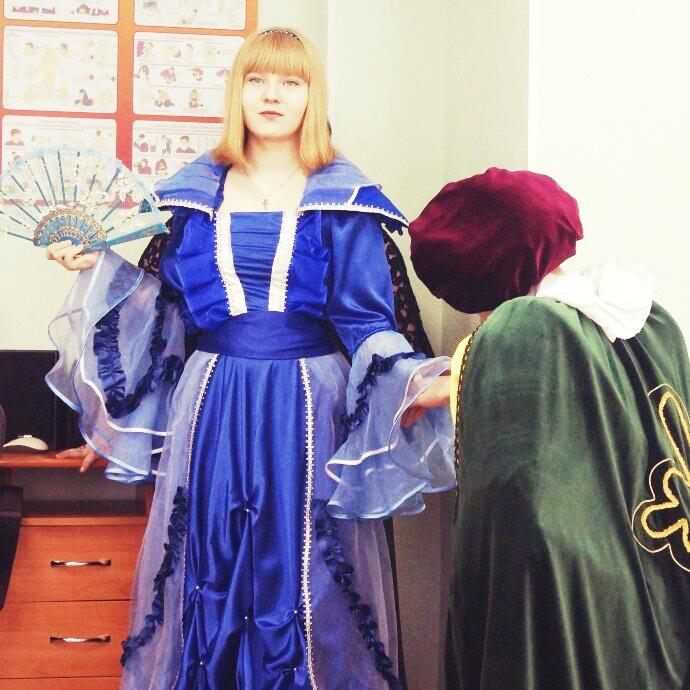 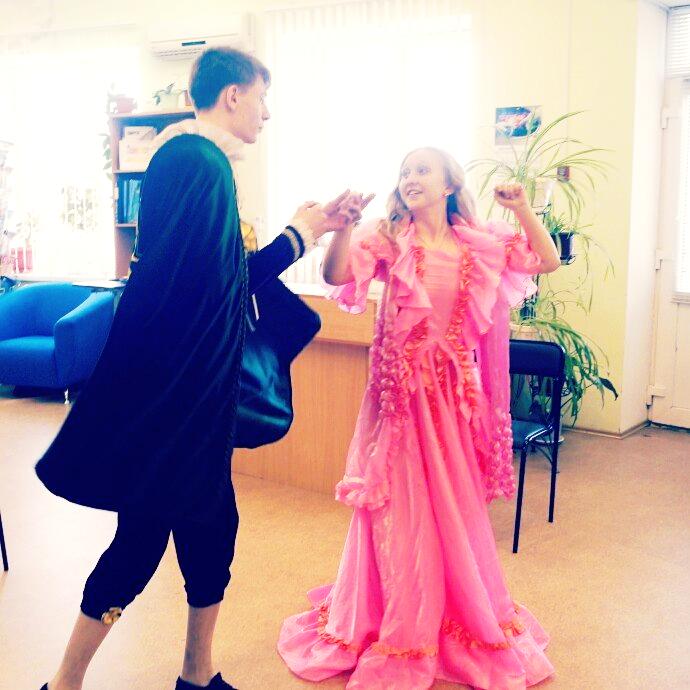 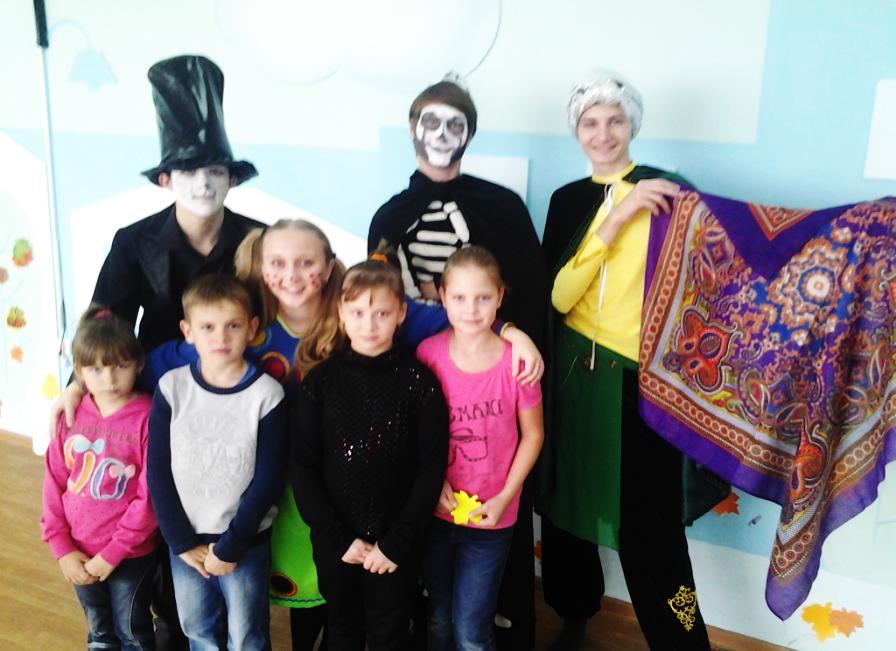 «Святочные вечорки»
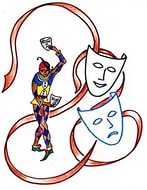 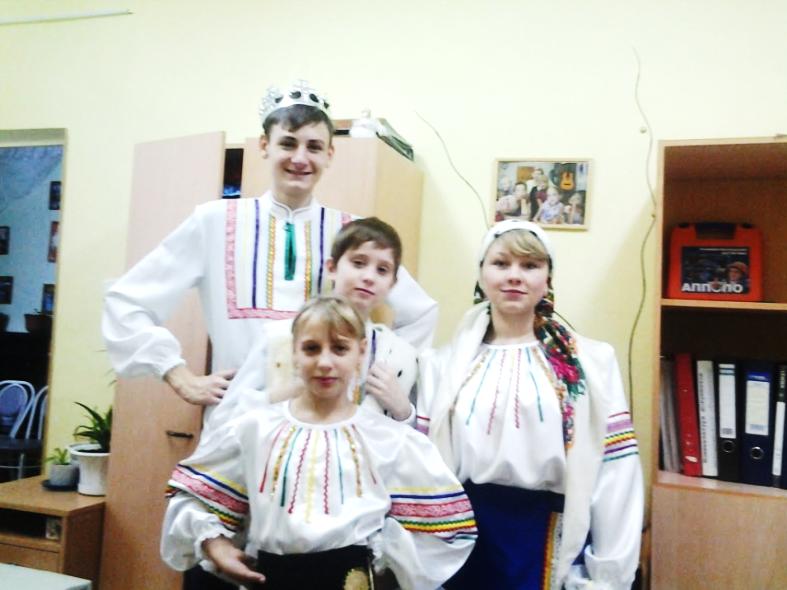 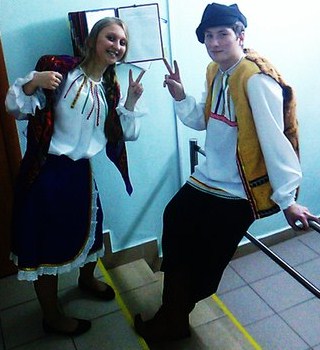 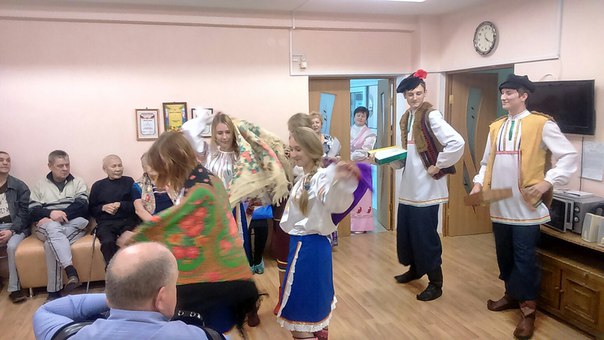 «Легенда Великане»    открытая сцена в музыкальной  школе   по мотивам       сказаний ханты  и манси
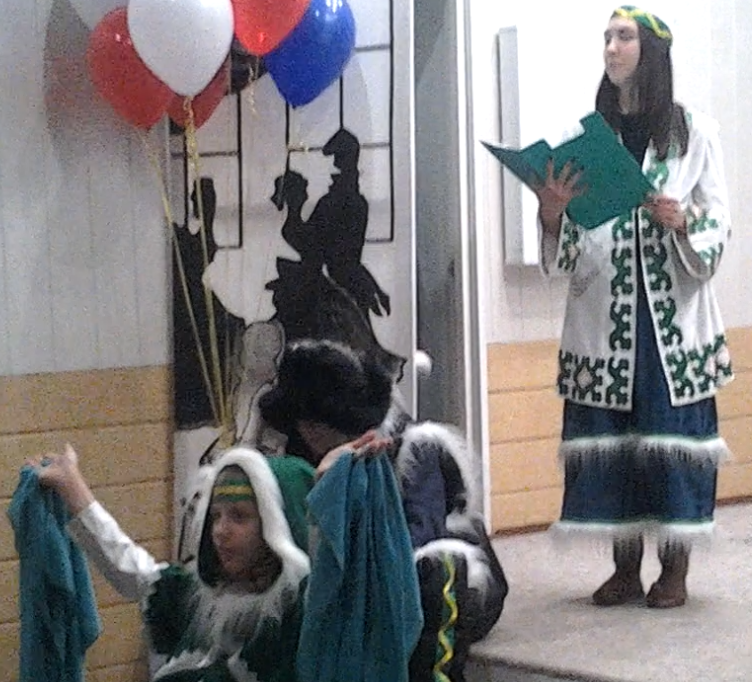 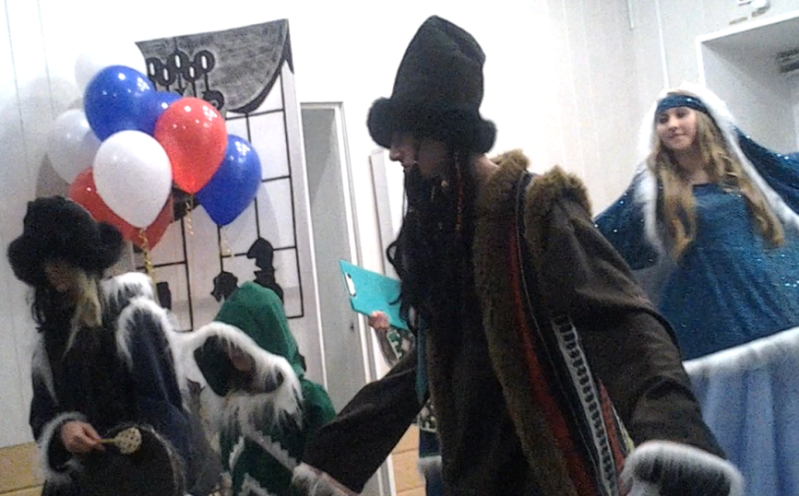 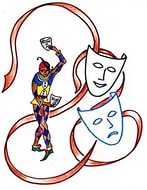 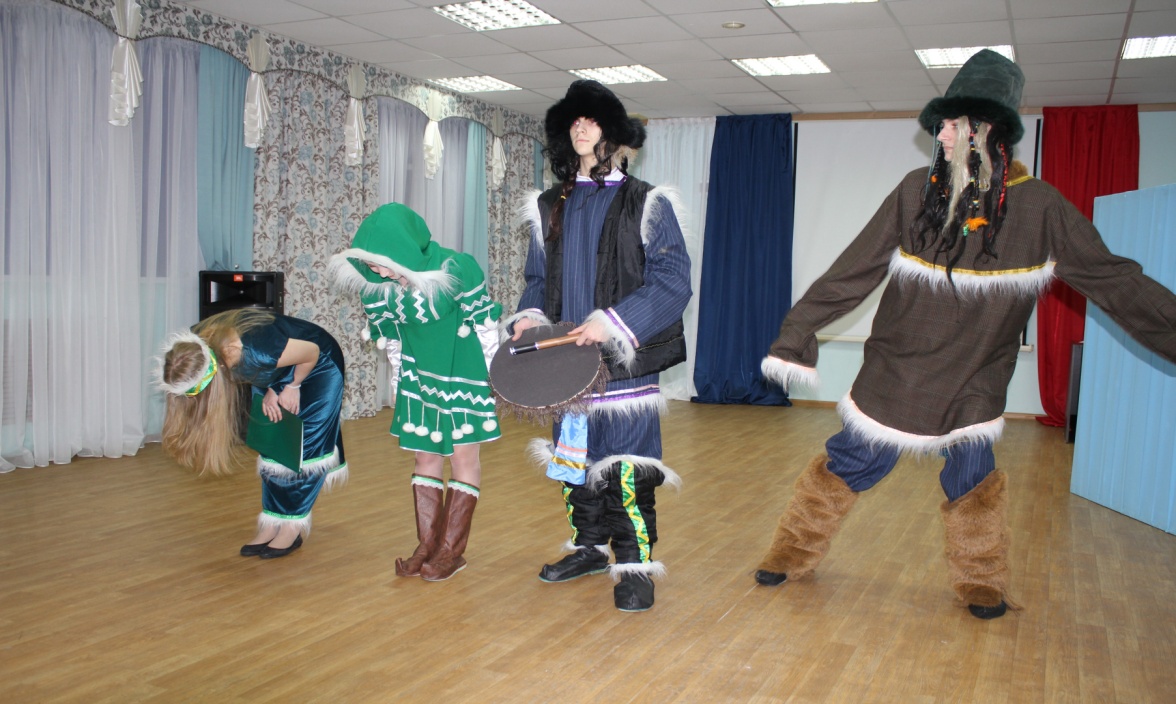 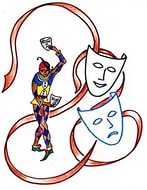 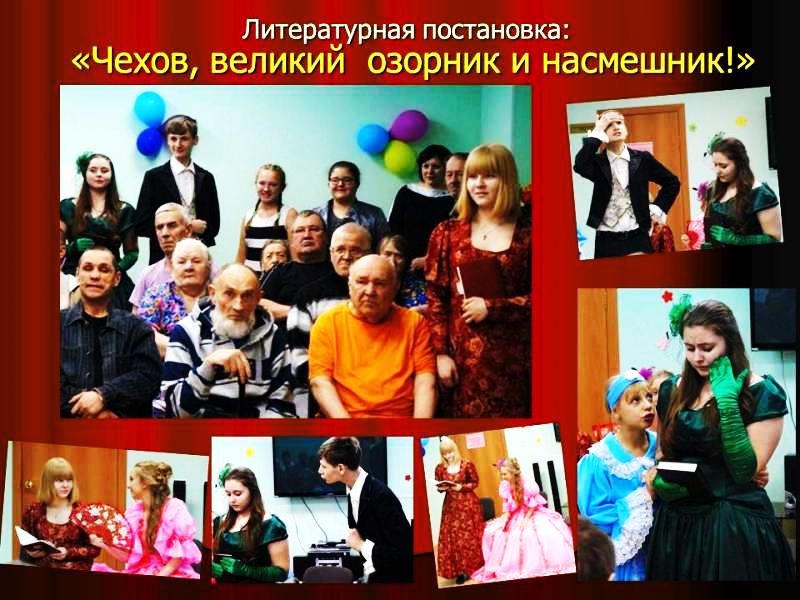